Prokrastinaatio – haitallinen viivyttely
Henna Niiva, Opintopsykologi
Palautetilaisuus CMAT
14.12.2023
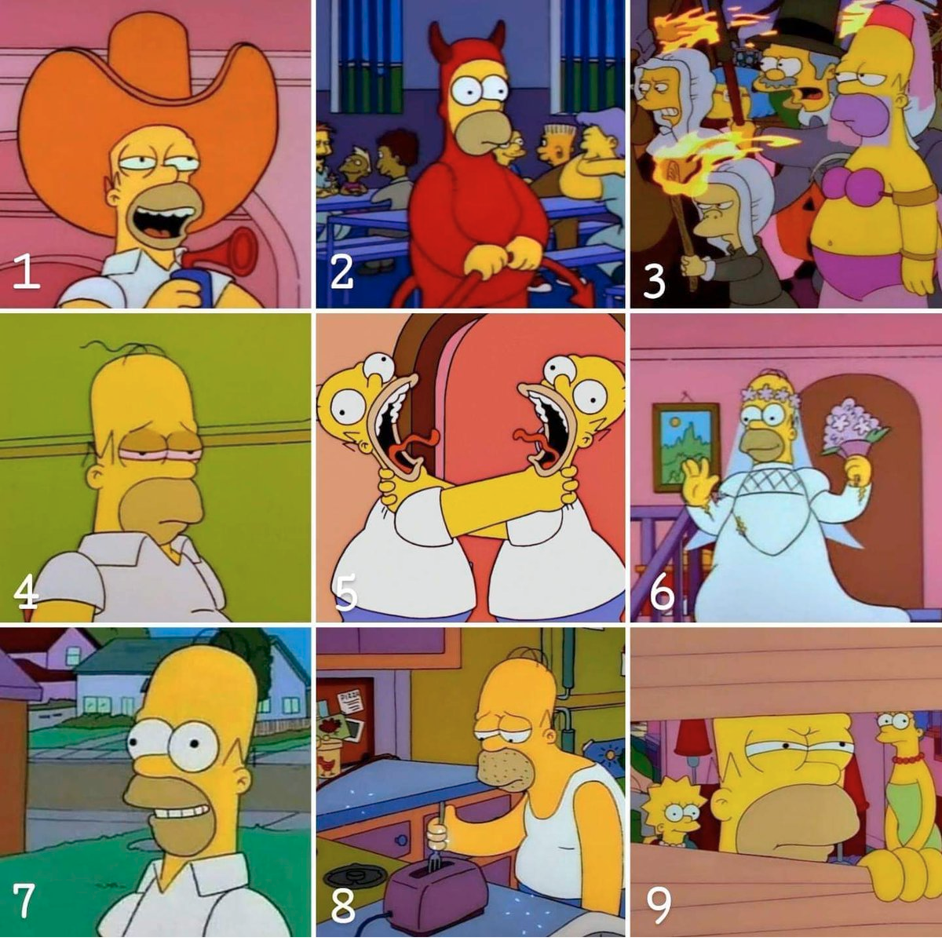 Mikä prokrastinaatio?
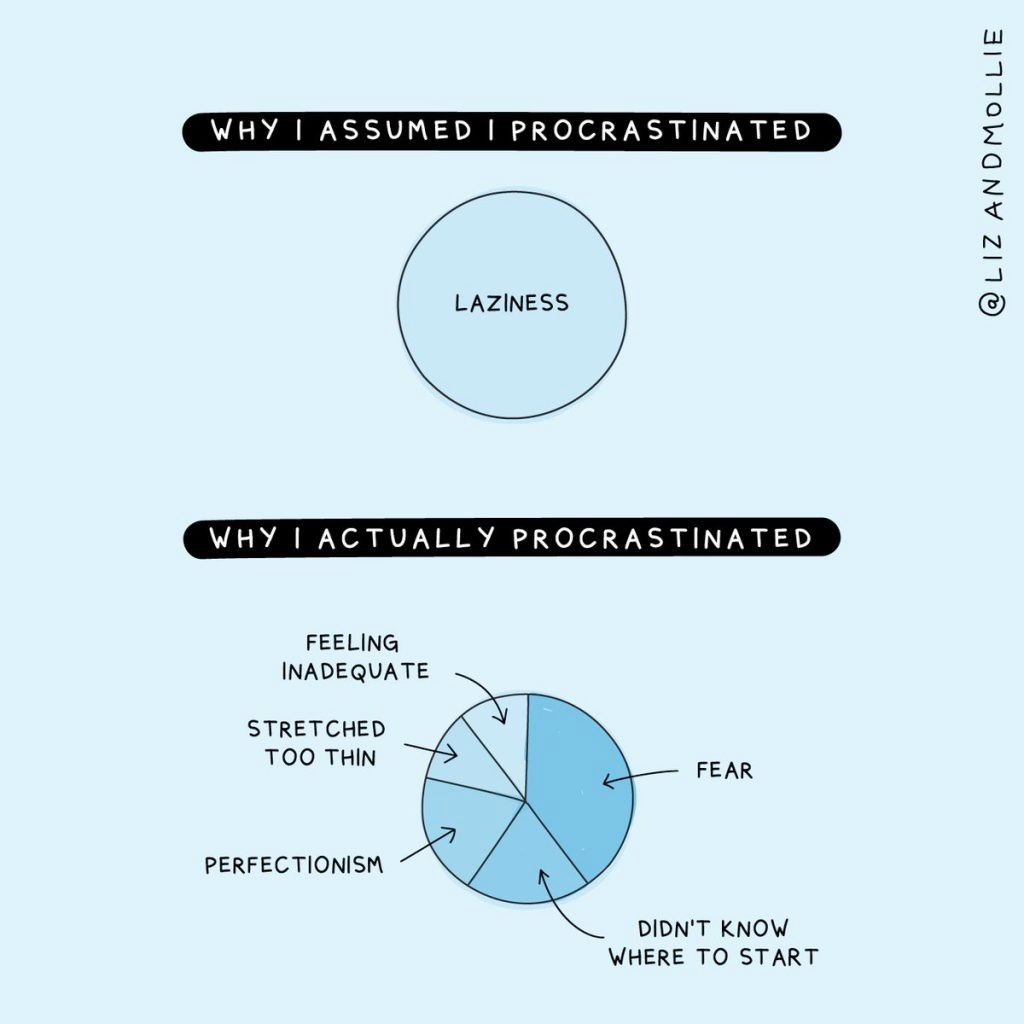 Subtitle
Epäloogista tavoitteen lykkäämistä.
Tekemistä, mikä ei millään tavoin auta omien tavoitteiden saavuttamisessa.
Haitallista itselle ja joskus myös muille. Tiedät tämän, mutta teet sitä siitä huolimatta.
9/3/20XX
Presentation Title
3
Pohdi viimeaikaista tilannetta, kun viivyttelit ja lisää Flingaan: Miten prokrastinaatio ilmenee?
9/3/20XX
Presentation Title
4
9/3/20XX
Presentation Title
5
Mikä auttaa prokrastinaatioon?
Keskustele pienryhmässä, mitä keinoja sinä olet löytänyt? Jaetaan nämä Flingaan: 
Flinga - CMAT prokrastinointi 14.12.2023
9/3/20XX
Presentation Title
7
Mikä auttaa?
Itsensä johtaminen
Rutiinit
Tavoitteet (SMART goals)
Tauoista ja palautumisesta huolehtiminen
Tunnetaidot
Ajatusten ja tunteiden huomaaminen ja nimeäminen
Myötätunto itseä kohtaan
9/3/20XX
Presentation Title
8
Materiaalivinkkejä:
Kurssi: Tuumasta toimeen - aikaansaamisen aakkoset, Aihe: 1: Mistä aikaansaamattomuudesta on kysymys? (aalto.fi)
Paras hetki päivässä -podcastit | Aalto-yliopisto,
Prokrastinointi, viivyttely, lykkääminen, vetkuttelu osat 1 ja 2 (jaksot 18 ja 19, löytyy myös yleisimmistä podcast-palveluista)
Course: Tuumasta toimeen –– itseopiskelumateriaali (lyhyt versio koulujen käyttöön) (aalto.fi)
Course: Myötätunnon voima – Itseopiskeluna (aalto.fi)
9/3/20XX
Presentation Title
9
Mistä sinun aikaansaamattomuudessa on kyse?
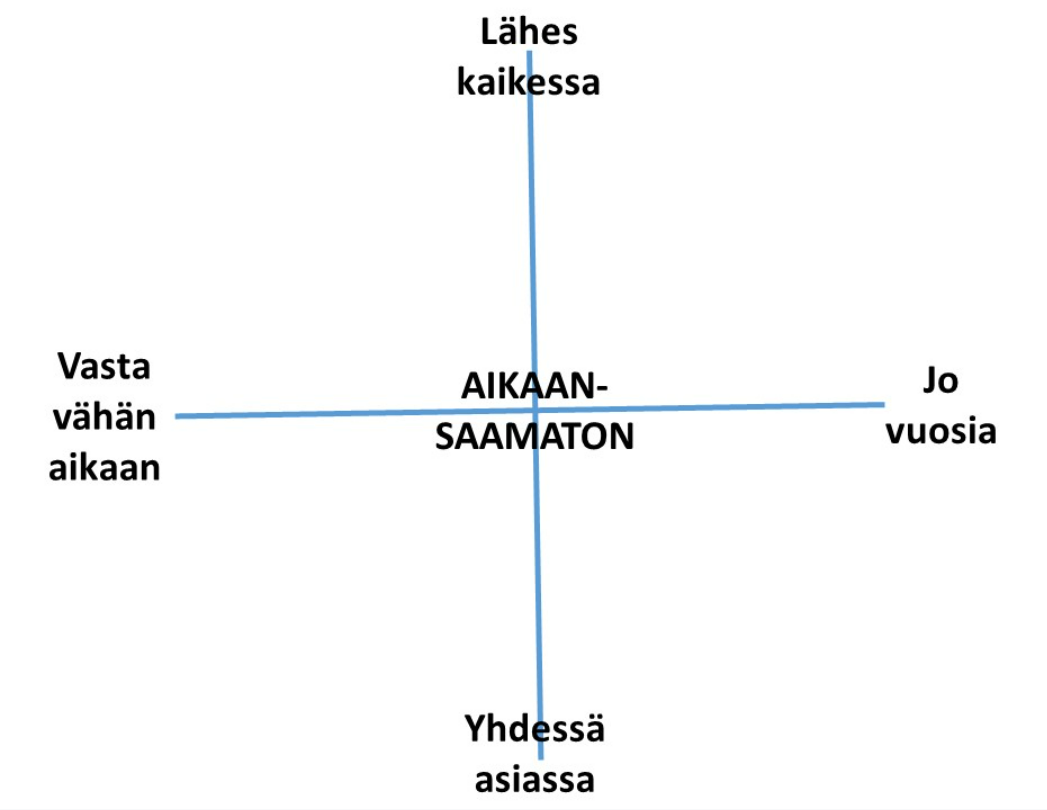 9/3/20XX
Presentation Title
10